Гурток «Образотворче мистецтво»
Викладач Стоцька Тетяна Іванівна
Дистанційне навчання 2021
Урок 20. Композиція. Полуниці
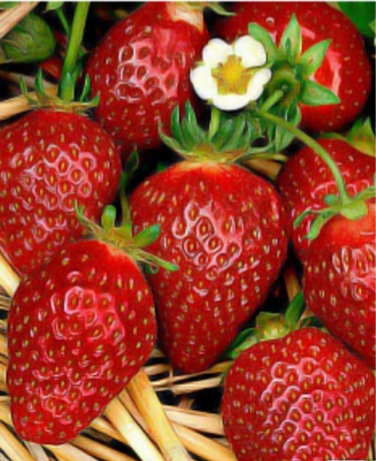 Мета уроку: 
намалювати полуниці.
Обладнання уроку: наочність, папір формат А4, кольорові олівці, акварельні фарби.
Демонстрація фотографічних зображень полуниць.
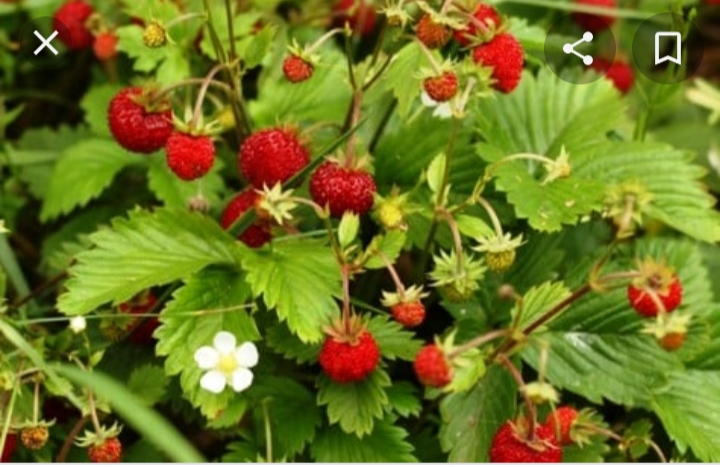 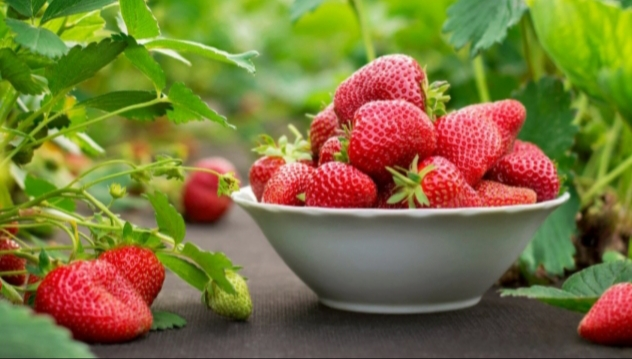 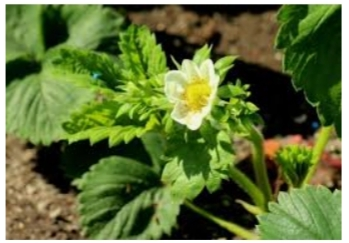 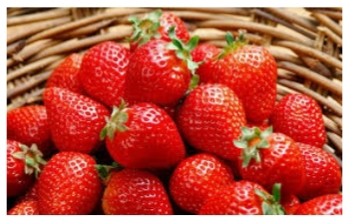 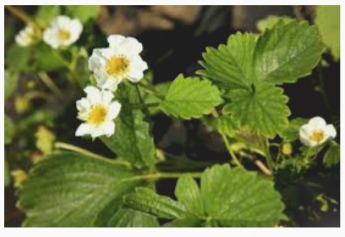 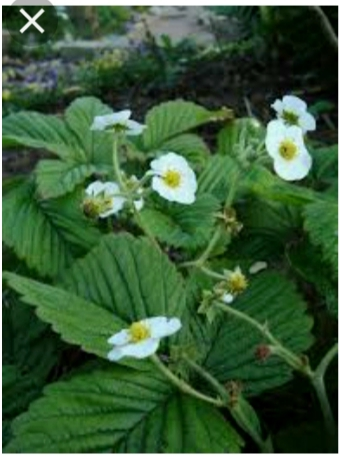 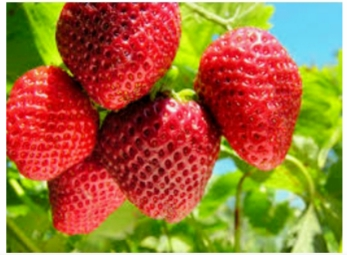 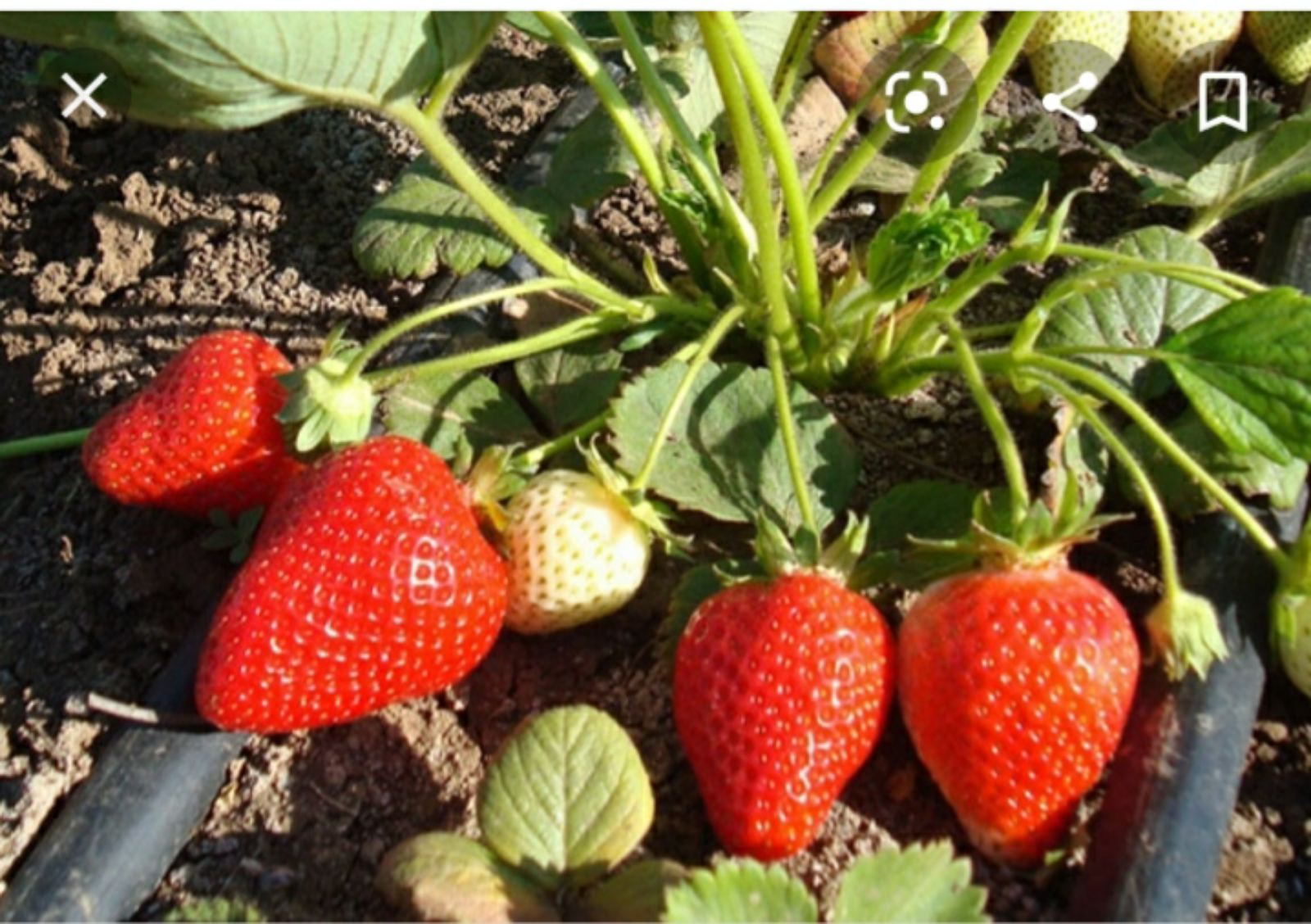 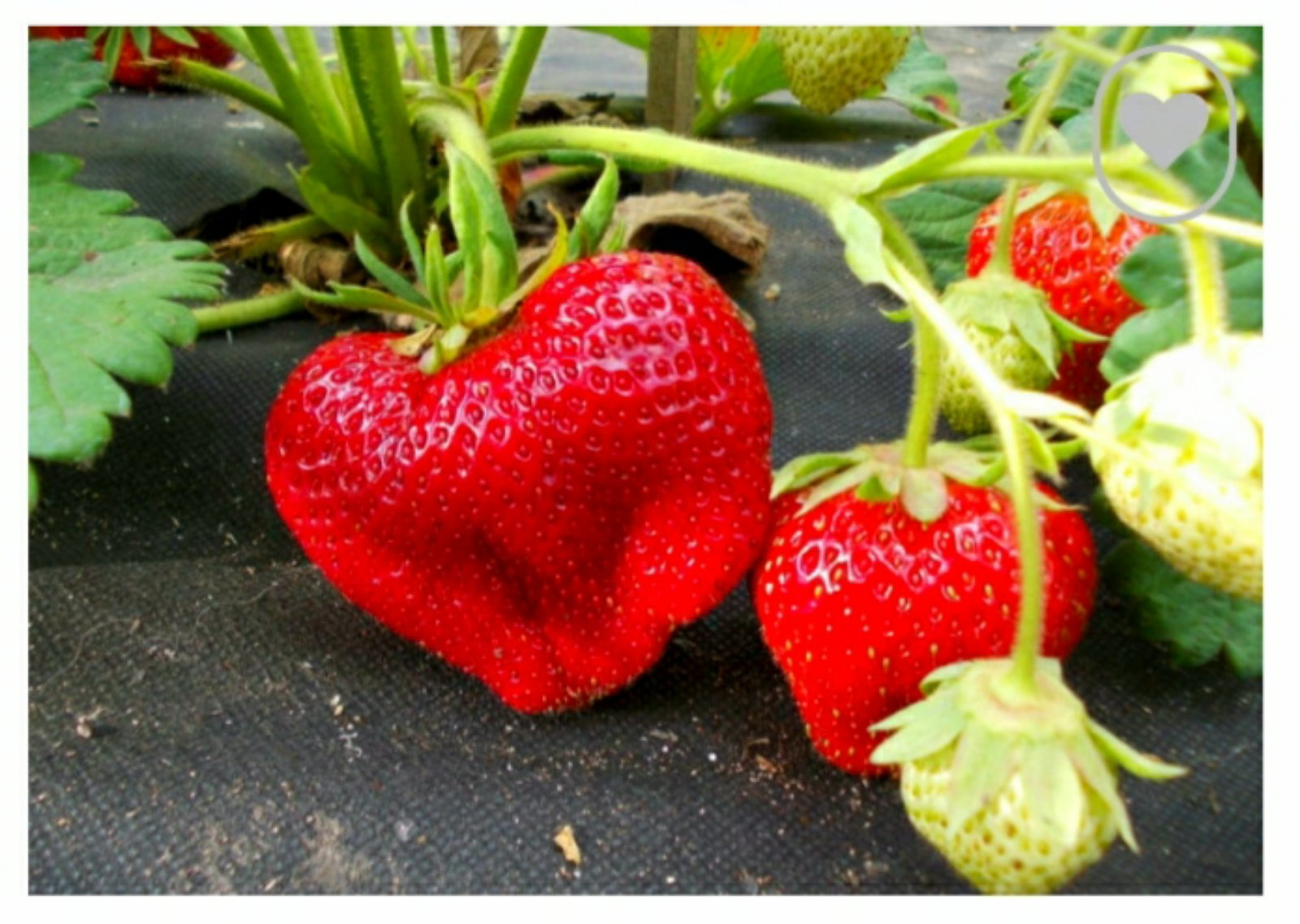 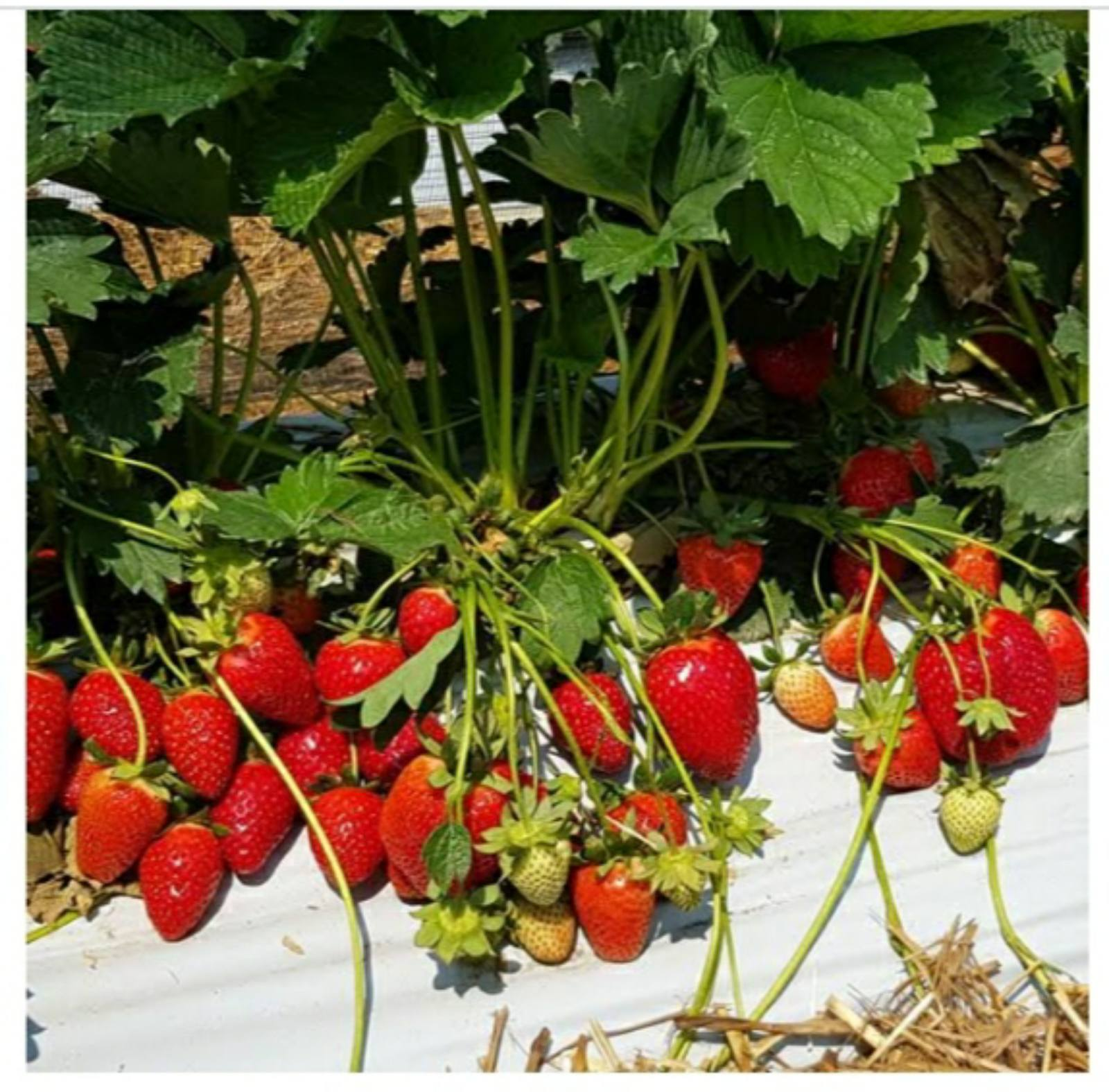 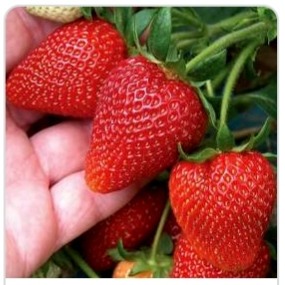 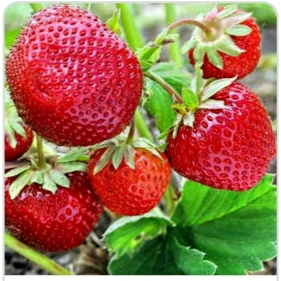 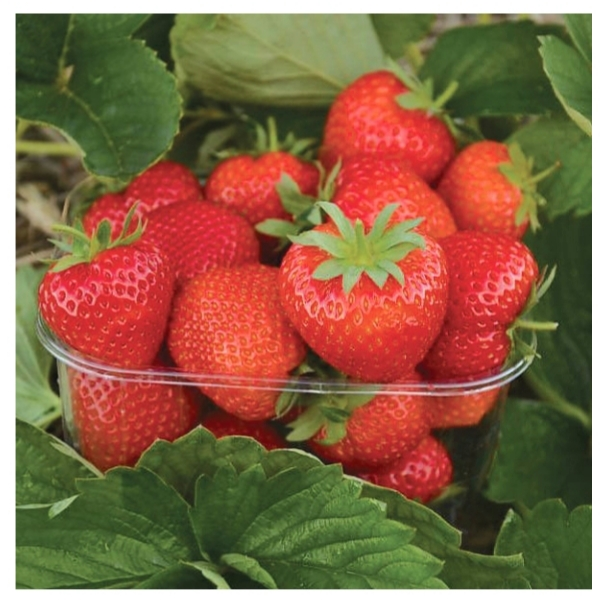 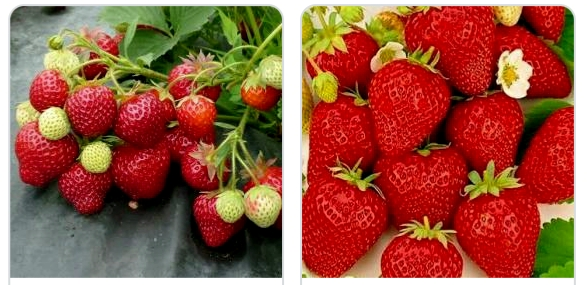 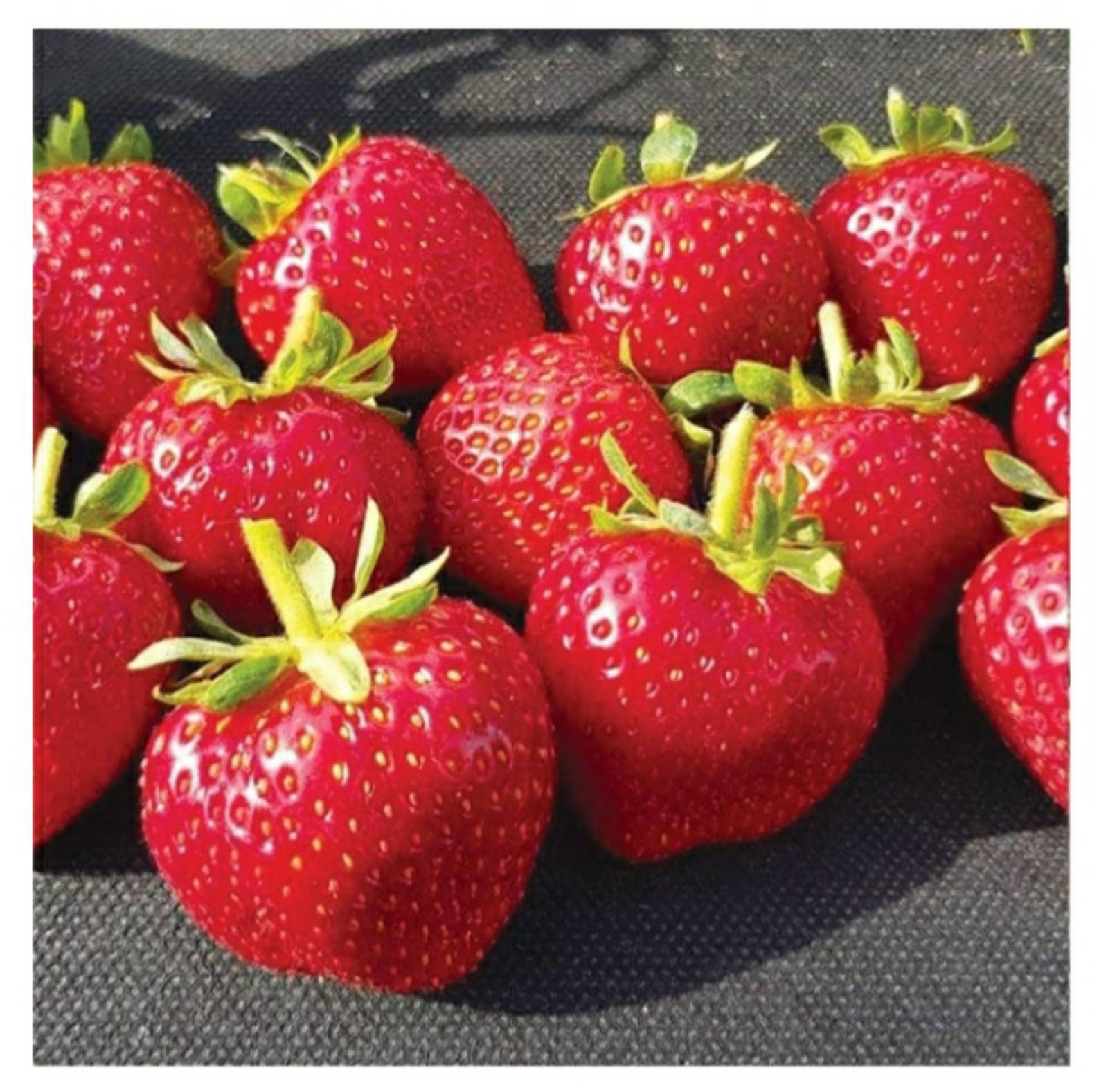 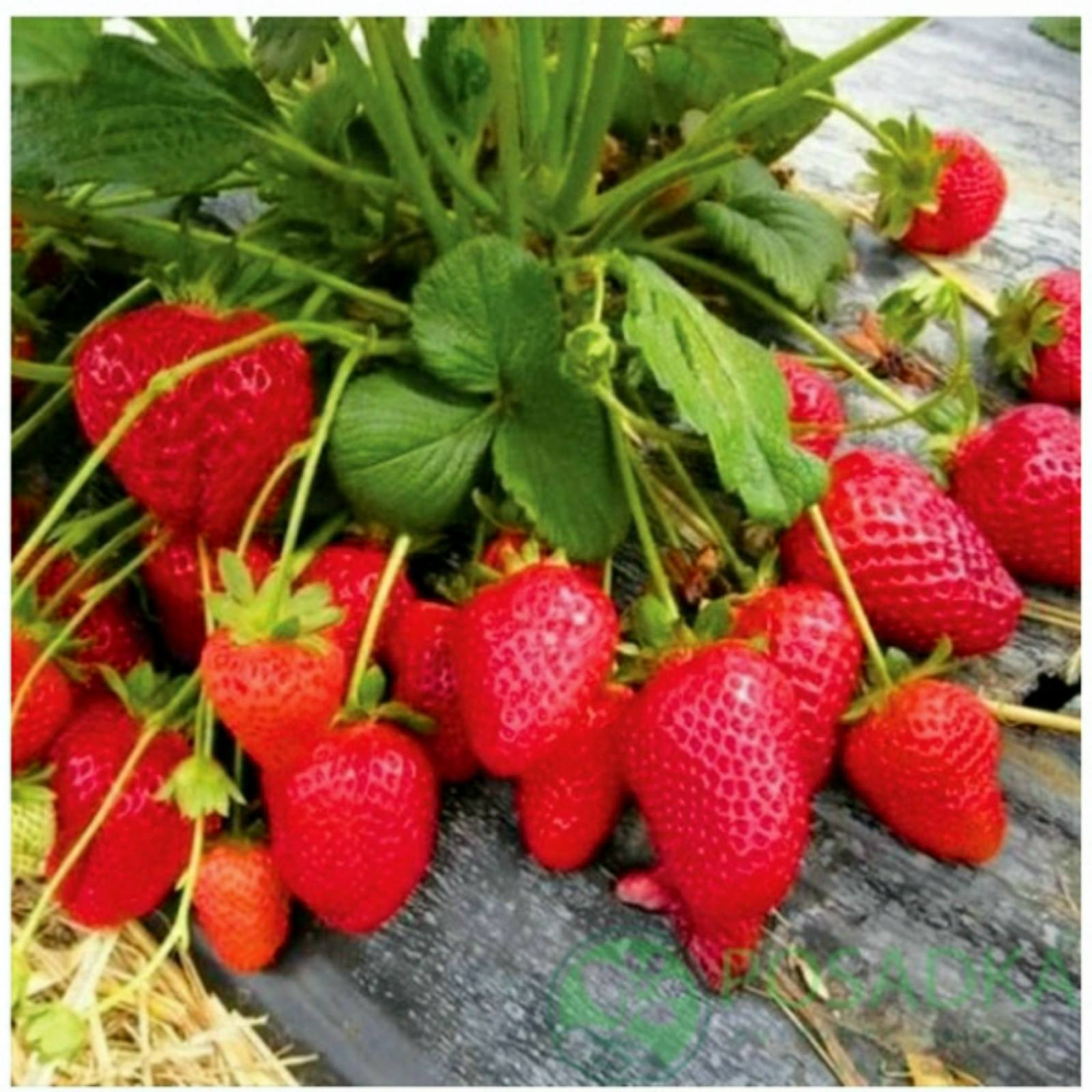 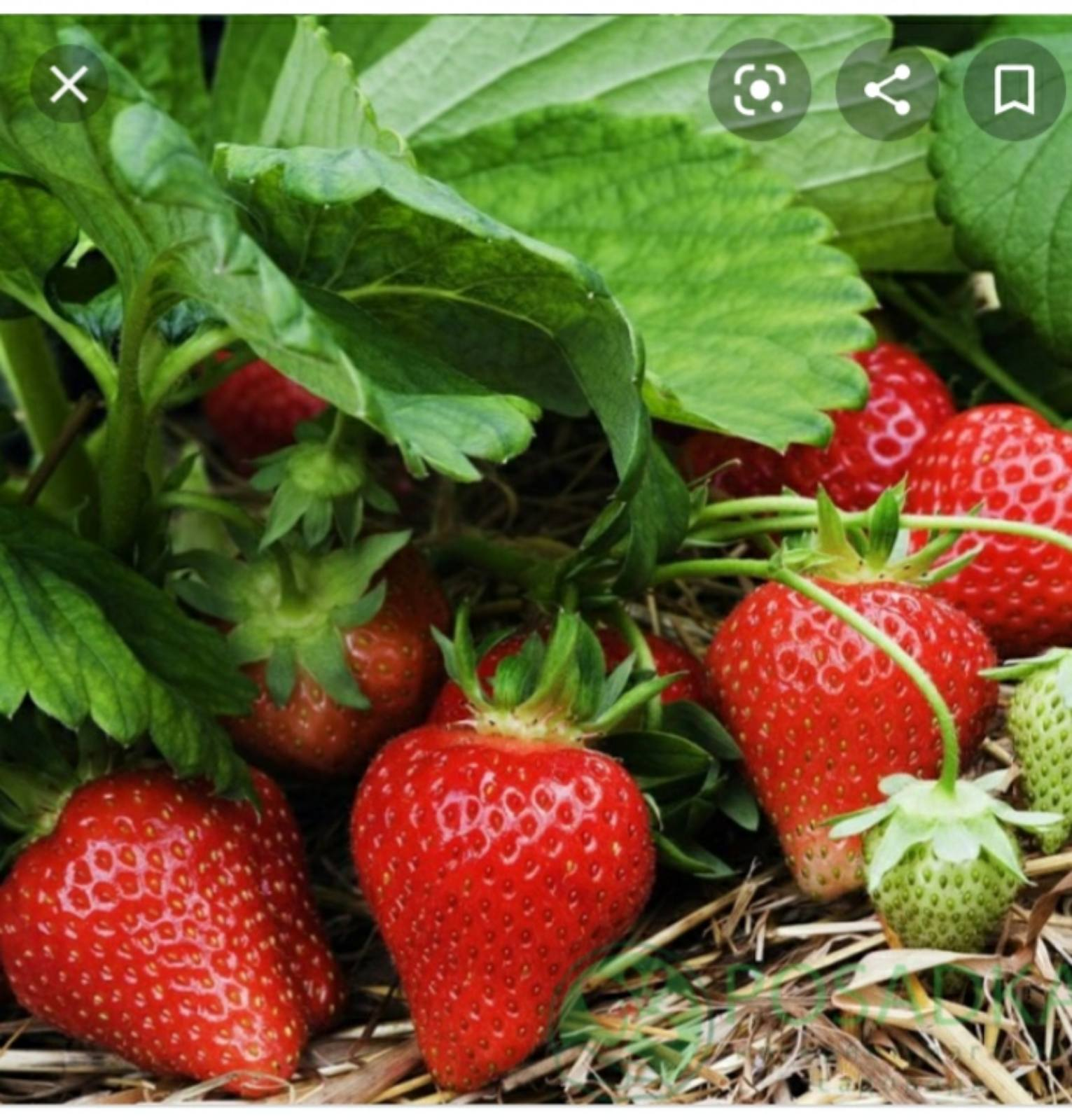 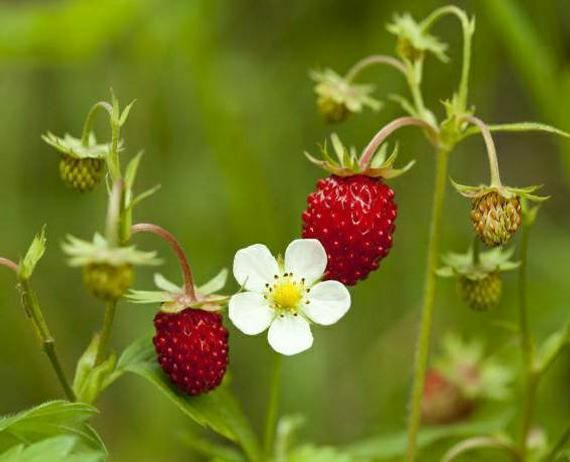 Кольорові малюнки полуниць.
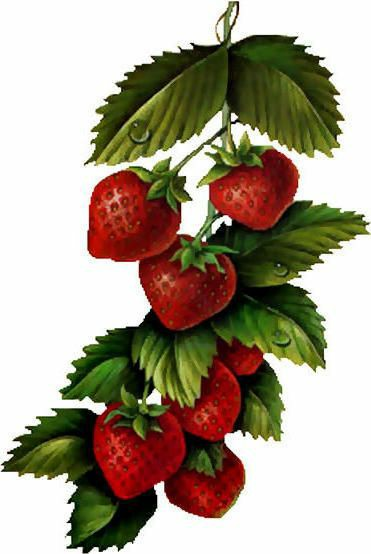 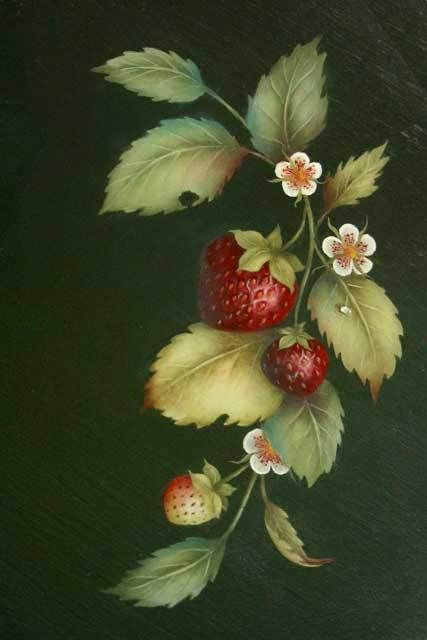 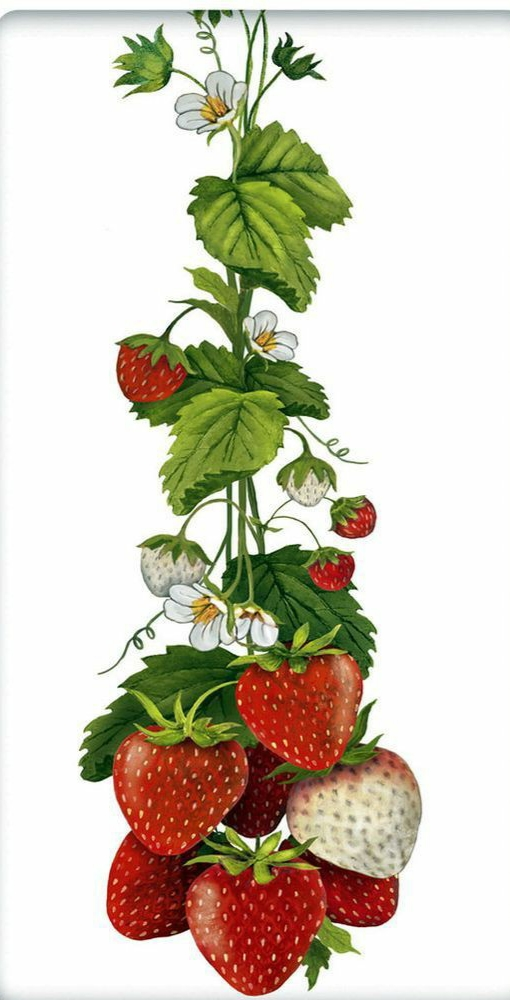 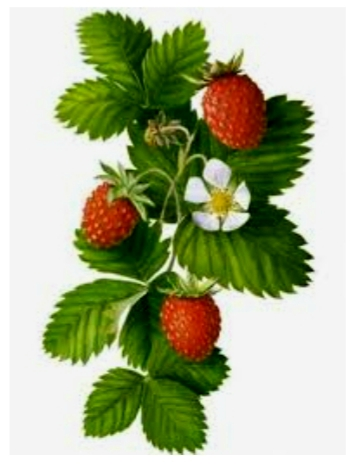 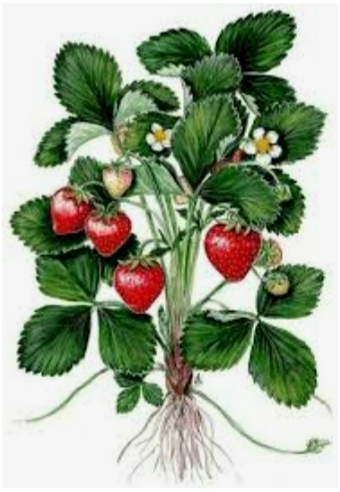 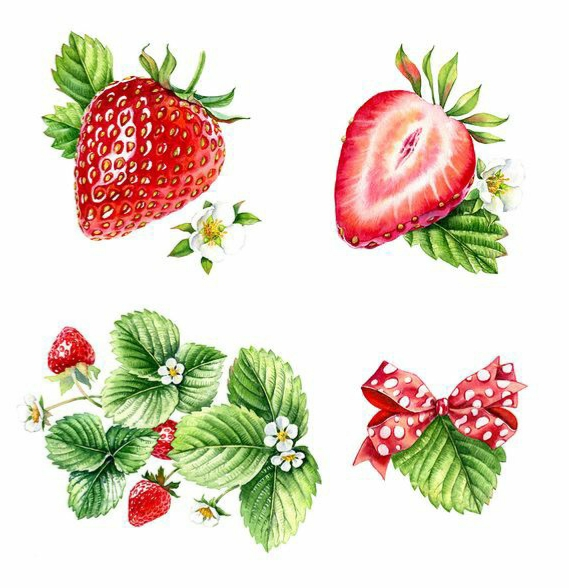 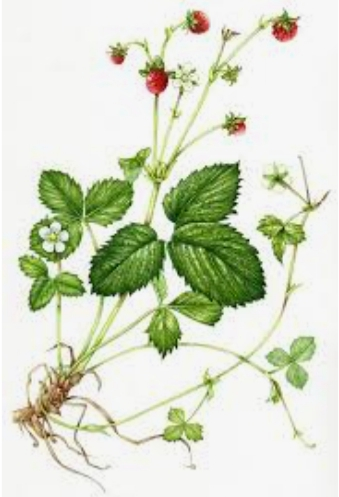 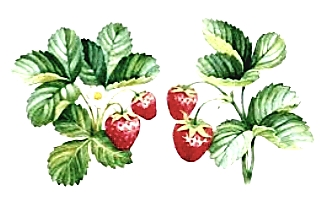 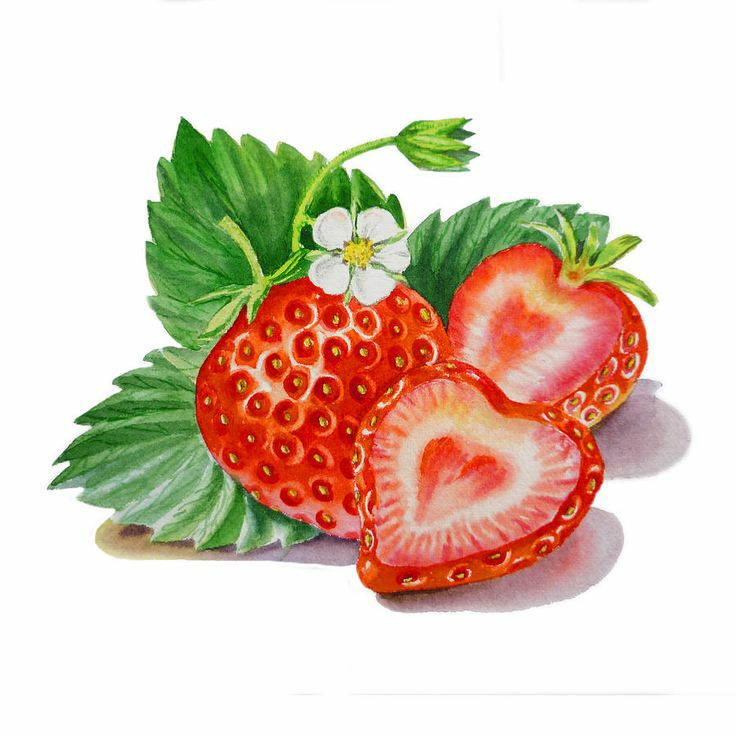 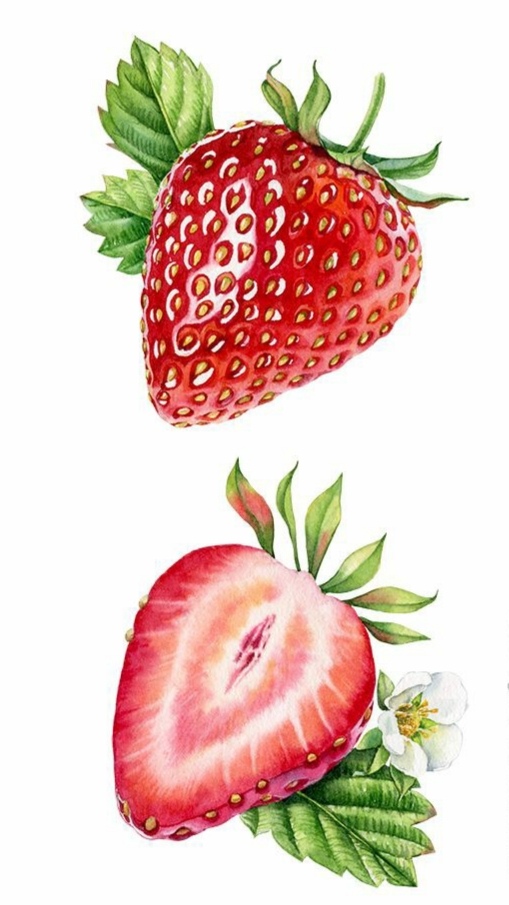 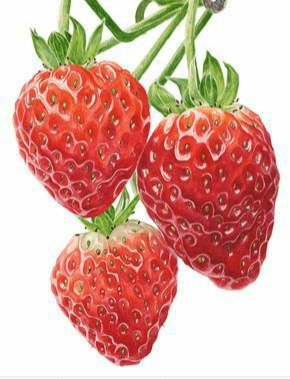 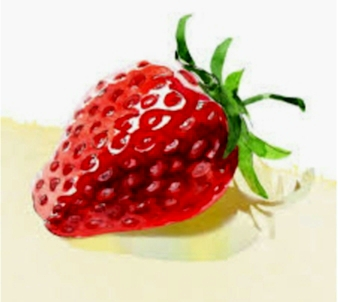 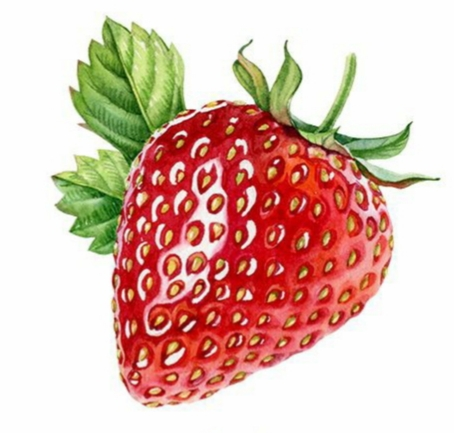 Графічні малюнки полуниць.
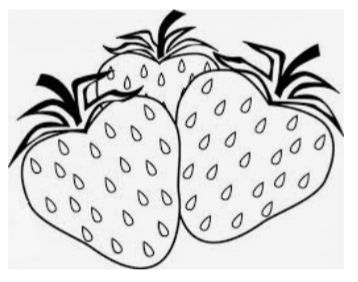 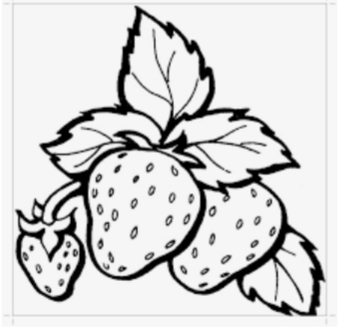 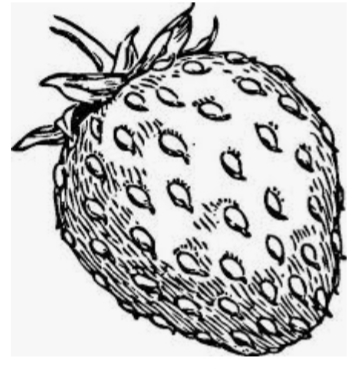 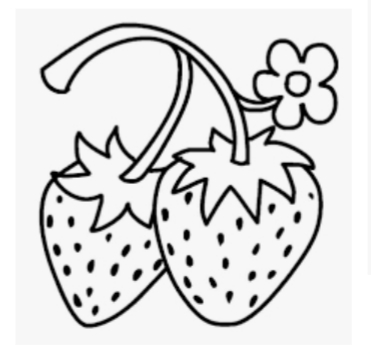 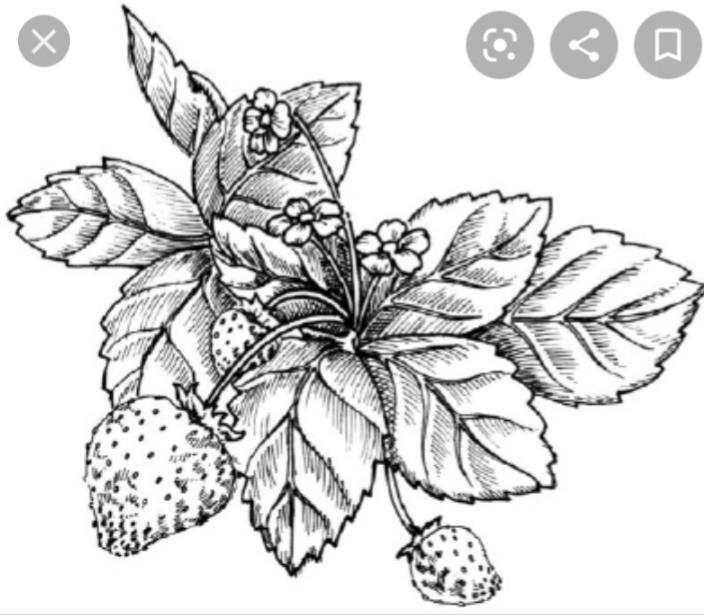 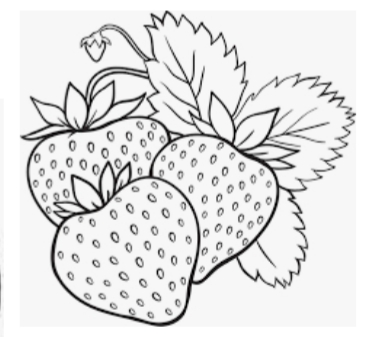 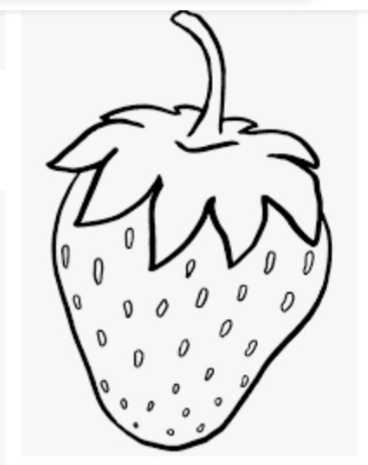 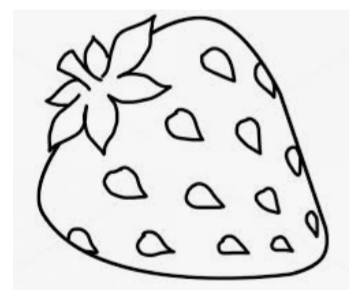 Поетапний малюнок полуниці.
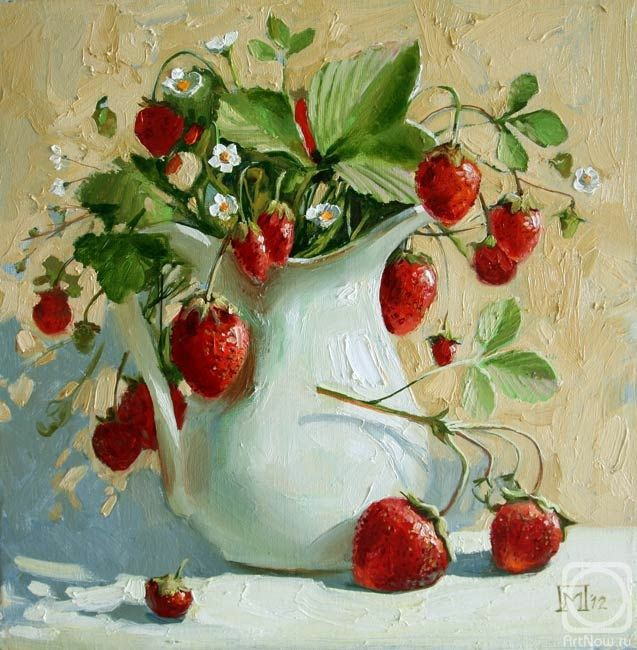 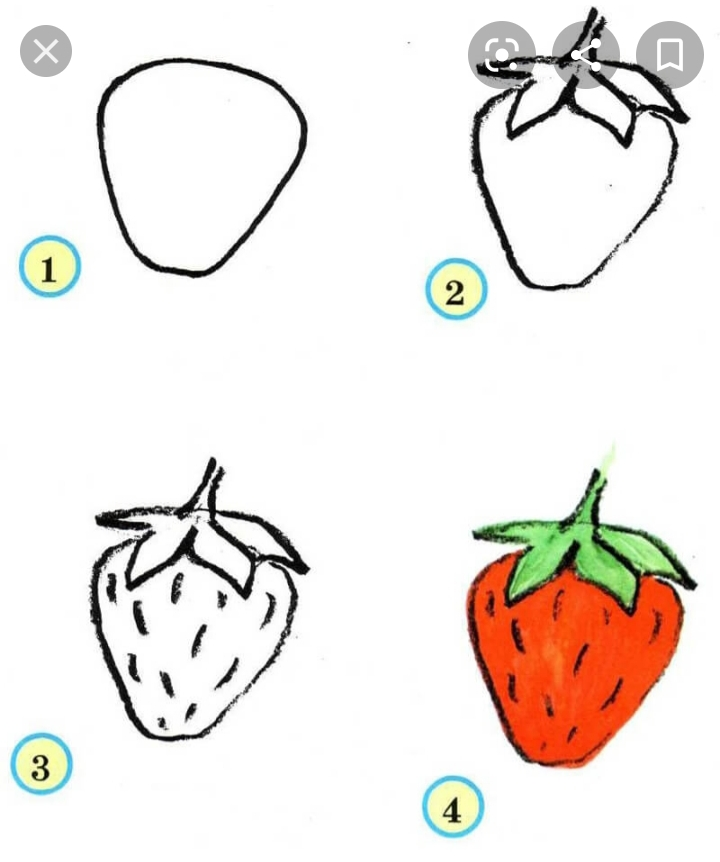